Čo nás čaká
v školskom roku 2018/2019
Cesta za vedomosťami
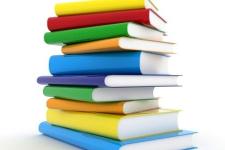 Zážitkové vyučovanie
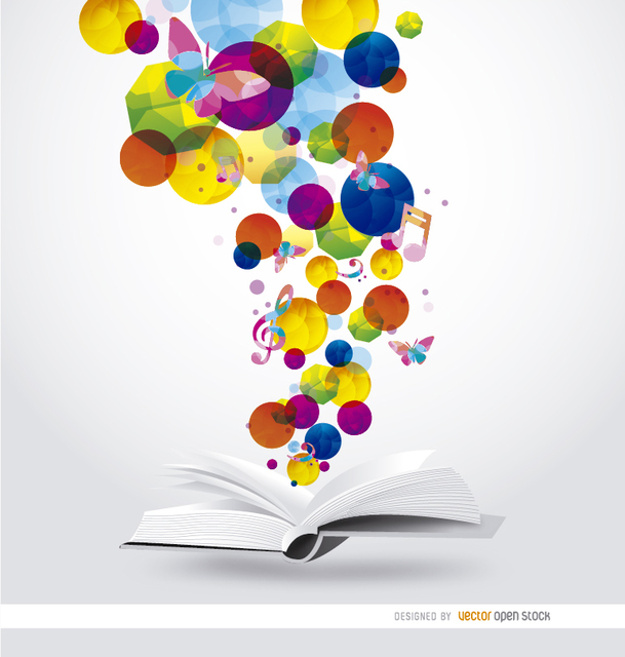 Tvorivá práca
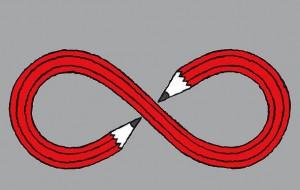 Exkurzie, besedy, výlety
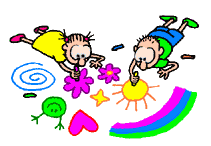 Zber
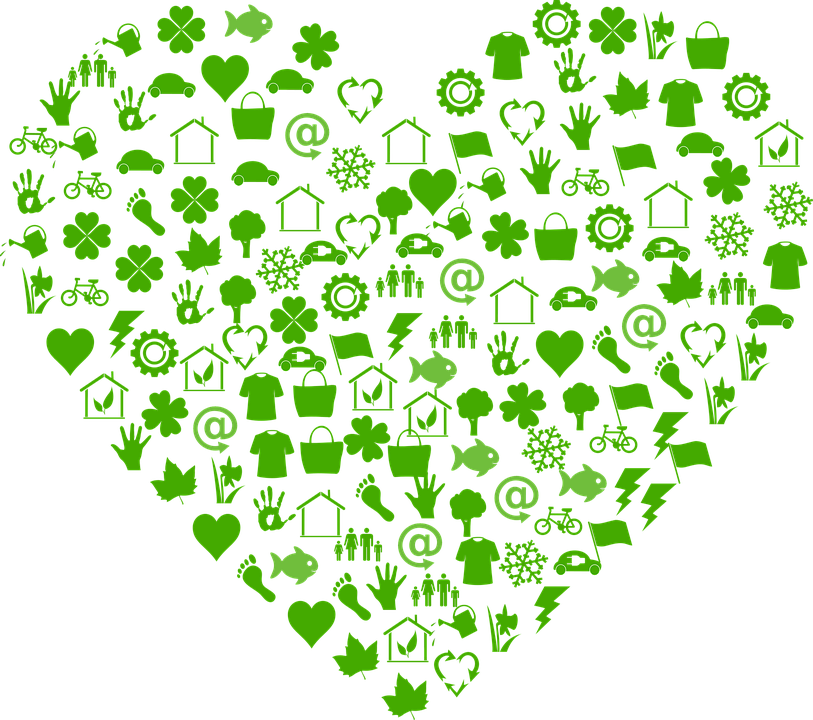 Šípok
Papiera
Hliníka
Environmentálne aktivity
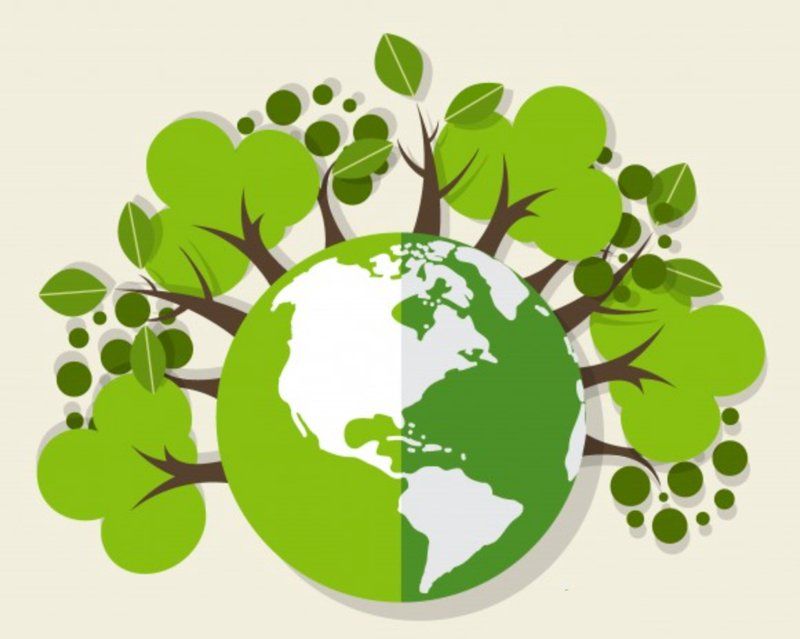 Tematické dni
Zelená škola
Voda a jej tajomstvá
Súťaže, olympiády
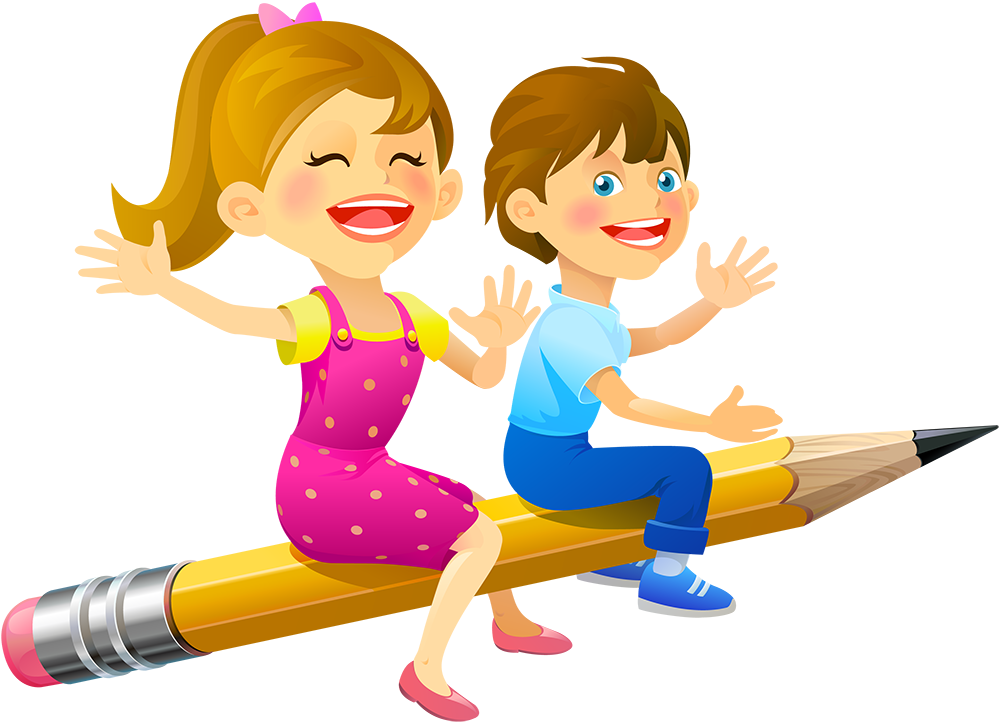 Vedomostné
Umelecké
Výtvarné
Naj trieda
Dodržiavanie pravidiel
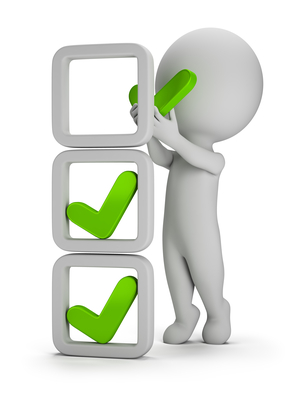 Školský poriadok
Triednické hodiny
Žiacky parlament
Programy UNICEF
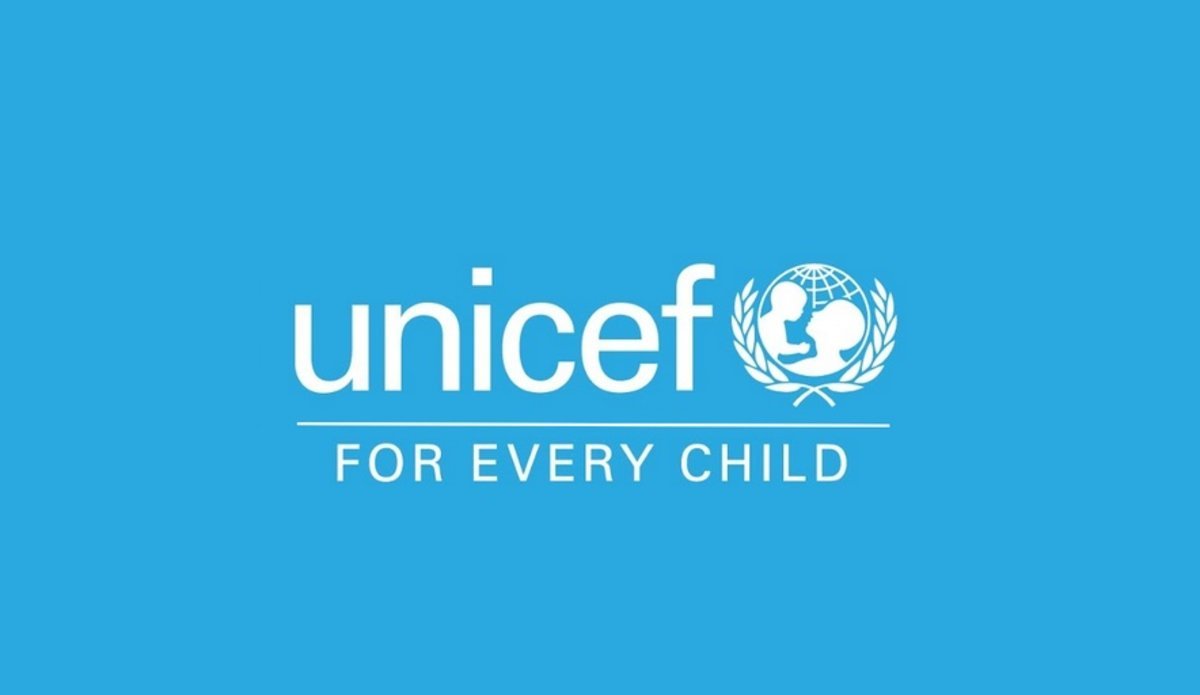 Školský časopis
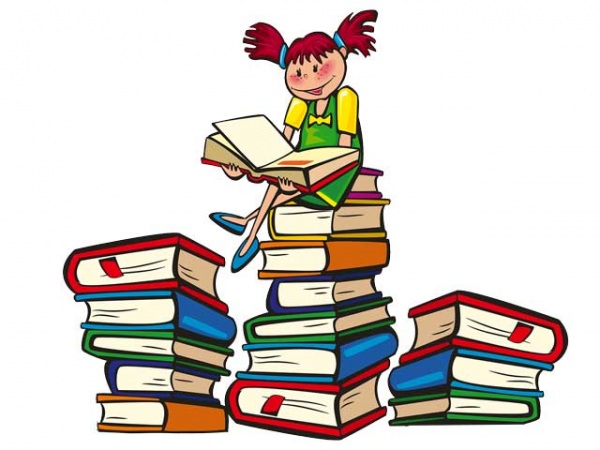 Školský rozhlas
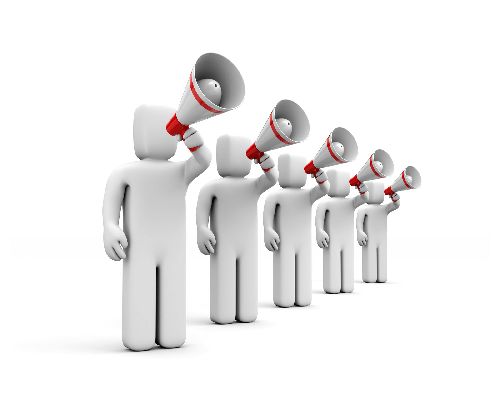 Krúžková činnosť
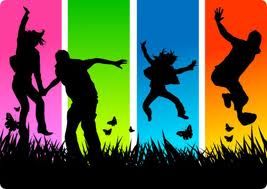 Spolupráca
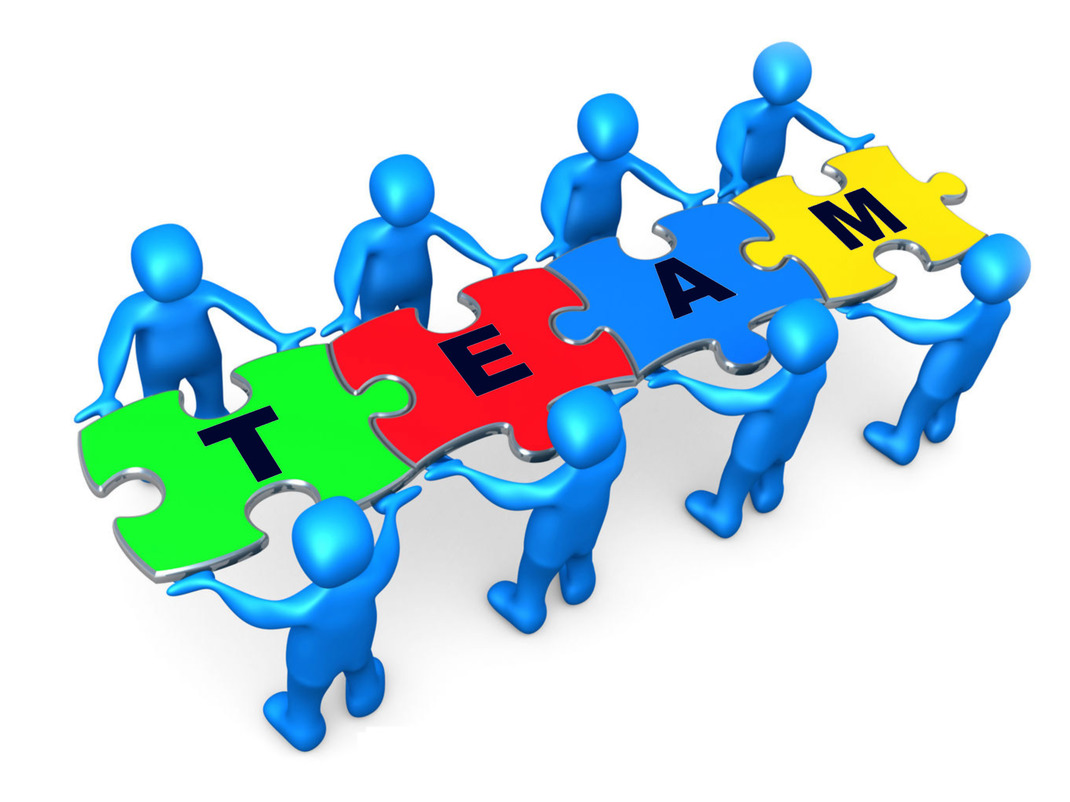 Empatia, pomoc
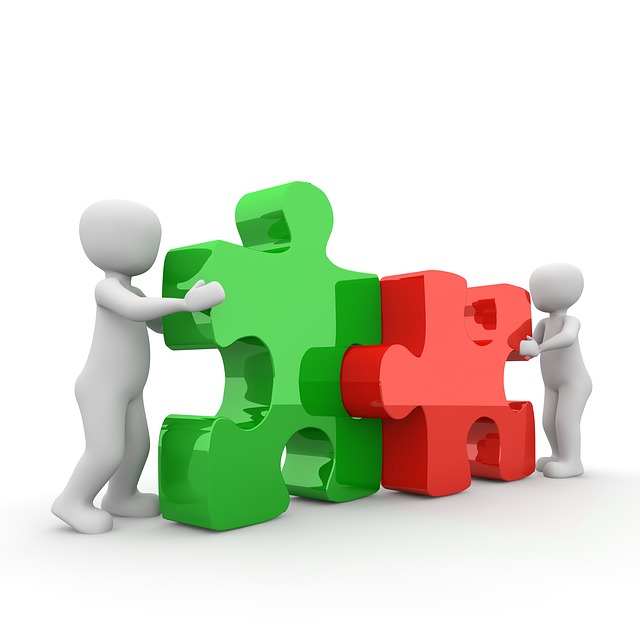 ...a veľa ďalších spoločných cieľov!